NOVOSTI I IZMJENE U PRAVILNICIMA ZA PODMJERE 4.1 I 4.2
- pojednostavljene procedure- dostava/zaprimanje zahtjeva za potporu u II. faze- obrada zahtjeva za potporu - 120 dana- razgraničeni uvjeti prihvatljivosti korisnika, troškova i projekta - definirani uvjeti za isključenje korisnika- kriteriji odabira - sastavni dio natječaja- natječaj - objava na internetskim stranicama APPRRR-a
4.1
Korisnici - dodani uvjeti

fizičke i pravne osobe moraju biti upisane u Upisnik poljoprivrednika najmanje godinu dana u trenutku podnošenja zahtjeva za potporu, izuzev mladih poljoprivrednika koji u Upisniku poljoprivrednika mogu biti i manje od godinu dana
pravne osobe moraju imati najmanje jednu osobu zaposlenu na puno radno vrijeme u trajanju od najmanje godinu dana
4.1
Korisnici 

Uvjeti prihvatljivosti korisnika mogu se ponovno provjeriti do trenutka podnošenja konačnog zahtjeva za isplatu i 5 (pet) godina nakon datuma konačne isplate, ako Agencija za plaćanja u poljoprivredi, ribarstvu i ruralnom razvoju procijeni da je to potrebno.
4.1

Korisniku kojemu je odobren zahtjev za potporu iz operacije 4.1.1, a prijavio je projekt i u tipu operacije 4.1.2 isti će biti odobren automatizmom, uz uvjet da je prošao prag prolaznosti.
4.1
Zajednički projekti

zajednički projekt je onaj projekt u kojemu su dva ili više vlasnički neovisnih partnera uključena u pripremu, provedbu i financiranje jednog projekta, s time da: 
a.	predmet i rezultat zajedničkog projekta koji nastane provedbom zajedničkog projekta koriste i sufinanciraju svi partneri zajedničkog projekta 
b.	partneri sklapaju Partnerski sporazum u kojem definiraju jednog partnera koji će biti nositelj zajedničkog projekta (korisnik), način realizacije zajedničkog projekta i način korištenja predmeta ulaganja koji nastane realizacijom zajedničkog projekta od strane svih partnera zajedničkog projekta i
c.	projekt se provodi na jednoj lokaciji (osim za ulaganja u nabavu gospodarskih vozila i poljoprivredne mehanizacije).
4.1
Zajednički projekti
Jedan partner ne može sufinancirati više od 60% vrijednosti ukupno prihvatljivih troškova zajedničkog projekta. 
Partnerski sporazum mora biti sklopljen na rok od najmanje 5 (pet) godina. 
Svi partneri zajedničkog projekta moraju udovoljiti svim općim uvjetima prihvatljivosti korisnika osim ekonomske veličine poljoprivrednog gospodarstva. Ekonomsku veličinu poljoprivrednog gospodarstva obvezan je dokazati samo nositelj zajedničkog projekta (korisnik).
4.1
Zajednički projekti

Zajednički projekt ne mogu činiti: 
član proizvođačke organizacije/zadruge kao partner ukoliko je jedan od partnera zajedničkog projekta i njegova proizvođačka organizacija/zadruga i obratno 
dva ili više članova povezanih poduzeća i/ili partnerskih poduzeća i/ili
istodobno dva partnera kod kojih je odgovorna osoba u pravnoj osobi ujedno nositelj/član u fizičkoj osobi i obratno.
Niti jedan od partnera zajedničkog projekta ne može biti partner u drugom zajedničkom projektu, niti može biti korisnik samostalnog projekta na istom natječaju.
4.1
Broj projekata po korisniku

Isti (jedan) korisnik može podnijeti jedan zahtjev za potporu unutar jednog tipa operacije tijekom jednog natječaja ili može biti partner u jednom zajedničkom projektu.
U slučaju partnerskih poduzeća i povezanih poduzeća na jednom natječaju za isti tip operacije samo jedno poduzeće može podnijeti jedan zahtjev za potporu.
4.1
Opći troškovi

Opći troškovi prihvatljivi su do 10% vrijednosti ukupno prihvatljivih troškova projekta, pri čemu su: 
troškovi pripreme poslovnog plana prihvatljivi u iznosu do 1% od ukupno prihvatljivih troškova projekta bez općih troškova, ali ne više od 5.000 EUR u kunskoj protuvrijednosti 
troškovi pripreme i/ili provedbe projekta prihvatljivi u iznosu do 1% od ukupno prihvatljivih troškova projekta bez općih troškova, ali ne više od 10.000 EUR u kunskoj protuvrijednosti i
troškovi projektno - tehničke dokumentacije, geodetskih podloga, elaborata i trošak nadzora prihvatljivi u iznosu koji čini razliku zbroja troškova navedenih u točkama a. i b. i gornje granice od 10% od ukupno prihvatljivih troškova projekta bez općih troškova, ako je primjenjivo.
4.1

Visina potpore, Intenzitet potpore i Kriteriji odabira
bit će propisani natječajem

Natječaj se može ograničiti po sektorima, vrsti i/ili veličini korisnika, visini i intenzitetu potpore te predmetu zajedničkog projekta.
4.2
Korisnici - dodani uvjeti

Korisnici su:
fizičke i pravne osobe registrirane za preradu poljoprivrednih proizvoda iz Priloga I. Ugovoru, uključujući početnike 
fizičke i pravne osobe upisane u Upisnik poljoprivrednika najmanje godinu dana u trenutku podnošenja zahtjeva za potporu, pod uvjetom da najkasnije u trenutku podnošenja konačnog zahtjeva za isplatu budu registrirane za preradu poljoprivrednih proizvoda iz Priloga I. Ugovoru
proizvođačke organizacije priznate sukladno posebnim propisima koji reguliraju rad proizvođačkih organizacija, pod uvjetom da najkasnije u trenutku podnošenja konačnog zahtjeva za isplatu budu registrirane za preradu poljoprivrednih proizvoda iz Priloga I. Ugovoru.
Početnik je korisnik koji je pokrenuo novu djelatnost prerade u razdoblju do godinu dana prije podnošenja zahtjeva za potporu.
4.2

Odredbe o zajedničkim projektima, broju projekata po korisniku, općim troškovima i kriterijima odabira iste kao i u podmjeri 4.1
4.2
Visina potpore
 od 15.000 EUR do 2.000.000 EUR
za početnike do 200.000 EUR
Intenzitet potpore
najviše 50% od ukupnih prihvatljivih troškova projekta
za tip operacije 4.2.1. može se uvećati za najviše 20% ako projekt provode dvije ili više proizvođačkih organizacija
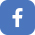 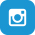 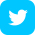 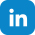 http://www.ruralnirazvoj.hr
http://www.apprrr.hr
www.savjetodavna.hr
HVALA NA POZORNOSTI!

www.mps.hr
eafrd@mps.hr

01/6106 – 908
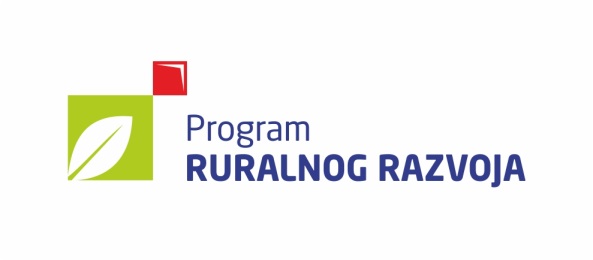 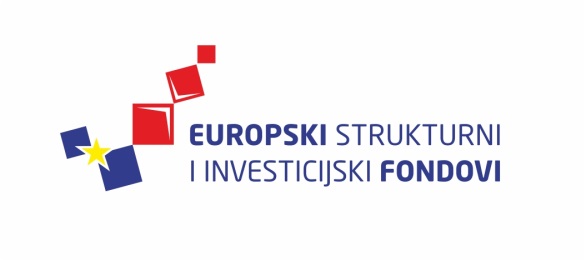